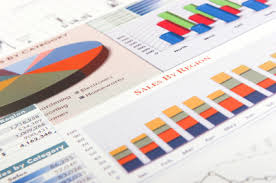 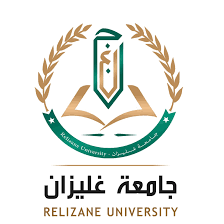 جامعة الشهيد أحمد زبانة-غليزان-كلية العلوم الاقتصادية والتجارية وعلوم  التسييرقسم علوم التسييرتخصص إدارة مالية
المستوى  : السنة الثالثة
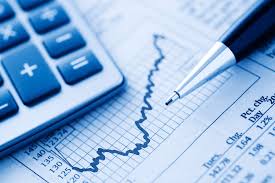 مقياس :
     الموازنة التقديرية
BUDGET
الجزء  الثاني
مدخل إلى الموازنة التقديّريّة
إعداد: د.فؤاد بن حدو
أستاذ محاضر -أ-
fouad.benhaddou@univ-relizane.dz
05/04/2022
1
مبادئ الموازنة التقديرية:
مبدأ الشمولية: لشموليتها في التقدير جميع أوجه نشاطات المؤسسة،  وجوانب المالية ، الكمية والنقدية. 
مبدأ التقدير: لارتكازها على التنبوء المستقبلي بالعمليات المختلفة خلال  فترة  زمنية معينة.
مبدأ التوزيع الزمني والجغرافي: لتقيم أداء المؤسسة في كل منطقة أو ناحية  خلال مدة زمنية  سواء  كانت  فصل  أو شهر أو سنة.
مبدأ المشاركة: يقضي بضرورة مشاركة جميع العاملين في جميع المستويات الإدارية حتى يتم تنفيذ الموازنة بالشكل المخطط له.
مبدأ المرونة : يعني القدرة على تعديل الموازنة بما يتماشى مع التغيرات والظروف التي قد تحدث أو التي لم تؤخذ في الحسابان عند وضع الموازنة.
مبدأ التنسيق والتكامل : ينص هذا المبدأ على ضرورة التنسيق بين الموازنات الفرعية ، وإعداد الموازنات بشكل متكامل بحيث تعتبر كل موازنة فرعية امتداد لما سبقها وأساسا لإعداد ما بعدها .
05/04/2022
2
العوامل  المتحكمة  في إعداد الموازنة:
حجم المبيعات : لا يمكن اعتبار المبيعات عامل متحكم في إعداد الموازنة  إلا إذا كانت الطاقة الإنتاجية المتاحة للمؤسسة تفوق كمية الإنتاج الممكن  تسويقه.
 الطاقة الإنتاجية المتاحة: لا يمكن اعتبار الطاقة الإنتاجية المتاحة عامل متحكم في إعداد الموازنة إلا إذا كانت الطاقة الإنتاجية المتاحة للمؤسسة أقل من  كمية الإنتاج الممكن تسويقه.
 مستلزمات برنامج إنتاج : لا يمكن اعتبار مستلزمات الإنتاج عامل متحكم في إعداد الموازنة  إلا إذا  كانت المؤسسة توفر مستلزمات الإنتاج كاليد العاملة المؤهلة والمواد الأولية اللازمة.
رأس المال العامل: لا يمكن اعتبار رأس المال العامل عامل متحكم في إعداد الموازنة إلا إذا كان رأس المال العامل يتمشى مع متطلبات حجم الإنتاج وهذا لغرض لاستثماره في  مستلزمات  الإنتاج.
05/04/2022
3
أنواع  الموازنات:
أولاً-  من حيث الفترة الزمنية :
موازنات قصيرة الأجل: وتعبر عن الأعمال التي ترغب المؤسسة في تحقيقها  على  المدى  القصير.  والتي تمتد  فترتها  الزمنية  من  شهر  إلى  سنة.
موازنات طويلة الأجل : وتعبر عن الأعمال التي ترغب المؤسسة في تحقيقها  على  المدى  الطويل. والتي تمتد  فترتها  الزمنية  إلى  أكثر من سنة.
 موازنـات مستمـرة : تغطي الموازنة المستمرة فترة اثني عشر شهراً وتضيف بشكل مستمر شهراً جديداً أو ربع سنة ، لضمان استمرار الإدارة في عملية التخطيط للمستقبل.
05/04/2022
4
أنواع  الموازنات:
ثانياً-  من  حيث طبيعة  العمل :
موازنة تشغيلية: وهي التي تكون مرتبطة بالدورة الاستغلالية وتتمثل في الأعمال العادية للمؤسسة كالشراء ، الإنتاج و البيع.
موازنة الاستثمارات (المالية):وهي تختص بالتخطيط والإنفاق في  المشاريع الاستثمارية كبناء مصنع أو مقر جديد.
05/04/2022
5
أنواع  الموازنات:
ثالثاً- من حيث علاقاتها بحجم النشاط :
الموازنة الثابتة :  تعبر عن  التقديرات اللازمة لمستوى مبيعات أو إنتاج واحد مستهدف خلال فترة الموازنة.
الموازنة المرنة: تعبر عن التقديرات لعدة مستويات مختلفة من المبيعات أو الإنتاج التي يمكن توقعها خلال فترة  الموازنة.
05/04/2022
6
أنواع  الموازنات:
رابعاً- من حيث درجة التفاصيل:
موازنة المسؤولية: ونعني بها أن الخطط يتم تحديدها من قبل المسؤولين عن التنفيذ، إذن فهي وسيلة للرقابة.
موازنة البرامج  والمشاريع : تحدد فيها ما تنوي المؤسسة القيام  به  من خطط  لتحقيق أهدافها.
05/04/2022
7
أنواع  الموازنات:
خامساً- حسب  القائمين على إعداد الموازنة :
موازنة المفروضة: هي الموازنة التي يتم إعدادها من قبل الإدارة العليا  لمؤسسة. حيث تتدفق  المعلومات في اتجاه واحد من الأعلى إلى الأسفل .
موازنة المشاركة: وهي الموازنة التي تشارك في إعدادها كافة المستويات الإدارية، يتم وضع توجيهات عامة وخطوط عريضة من الإدارة العليا.
05/04/2022
8
شروط نجاح نظام موازنة تقديرية:
التطابق مع الهيكل التنظيمي؛
التناسب الهدفي للموازنات التقديرية؛
أن تكون الموازنة التقديرية شاملة لكافة الأنشطة الموجودة في المؤسسة؛
التكامل الفعال داخل المؤسسة مع النظم الأخرى؛
المشاركة والقبول من المنفذين.
05/04/2022
9
الفرق بين الموازنة و الميزانية:
تهدف الموازنة التقديرية إلى تحقيق التخطيط والرقابة، في حين تهدف الميزانية إلى إيضاح المركز المالي  للمؤسسة .
 تحتوى الموازنة التقديرية على أرقام مسبقة، أي محددة مقدماً قبل أن تحدث العمليات فعلاً، في حين تحتوى الميزانية على أرقام فعلية عن عمليات حدثت فعلاً.
 تُعَدّ الموازنة التقديرية عن فترة محددة مقبلة، في حين أن الميزانية تُعَدْ في تاريخ محدد، عن فترة مضت.
05/04/2022
10
الموازنة الشاملة  :
تعرف الموازنة الشاملة (الرئيسية): على أنها الإطار العام أو ملخص  الذي يجمع كل موازنات الفرعيّة للمؤسسة.
05/04/2022
11
أهمية صياغة الموازنة الشاملة  :
تكمن الأهميّة من صياغة الموازنة الشاملة في ربط وجمع الموازنات الفرعية الخاصة بكل قسم مع بعضها البعض. بحيث لا يمكن إعداد موازنة إنتاج إلا بعد إتمام موازنة المبيعات، كما أنه لا يمكن إعداد موازنة  التموين إلا بعد إتمام موازنة الإنتاج.
05/04/2022
12
مكونات موازنة الشاملة :
تتكون الموازنة  الشاملة من:
الموازنات التشغيلية.
الموازنات  المالية.
05/04/2022
13
الموازانات  التشغيلية:
الموازنات التشغيلية هي: عبارة خطة تفصيلية شاملة تعد وتوزع  قبل البدء في عمليات وتعتبر كأداة تخطيطية رقابية  ومعيار  لتقيم  الأداء وتتكون من:
موازنة المبيعات ( الإيرادات).
موازنة مصاريف  البيع  و  التوزيع.
موازنة  الإنتاج.
 موازنة  المصروفات  الصناعية.
موازنة  التموينات ( المشتريات)
موازنة  العاملة و الأجور.
05/04/2022
14
الموازنات  المالية :
الموازنات المالية وهي خطة تجميع للموازنات التشغيلية و تشمل عدة  موازنات وهي :
موازنة النقدية؛
موازنة الدخل ( جدول حسابات  النتائج)؛
موازنة المركز المالي (الميزانية).
05/04/2022
15